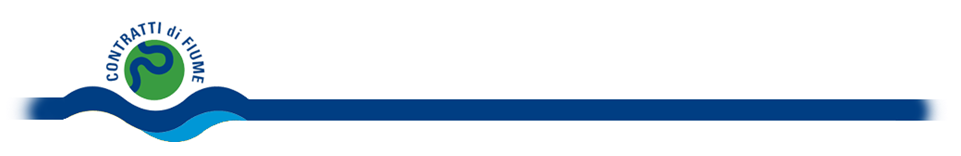 Comitato coordinamento
Contratto di Fiume Seveso
Milano, 08.10.2019
Sala Convegni Taramelli
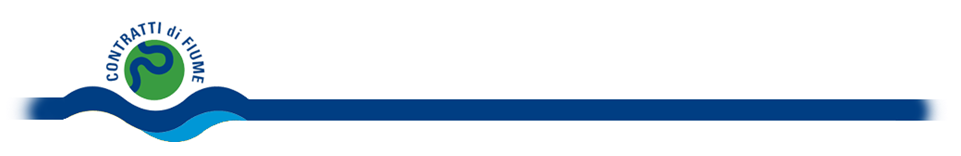 ORDINE DEL GIORNO
Nuovo Programma d’Azione 2019

Fiumi e parchi in rete per erogare servizi ecosistemici alla città diffusa

L'esperienza degli studenti del Corso Strategie per le sfide ambientali
Progetto Strategico di Sottobacino Seveso
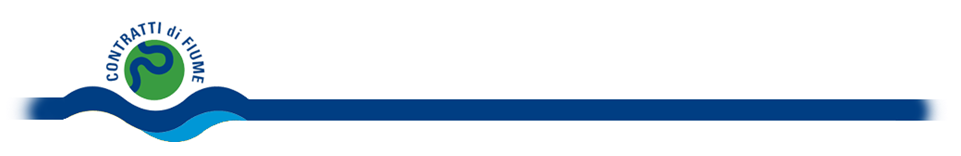 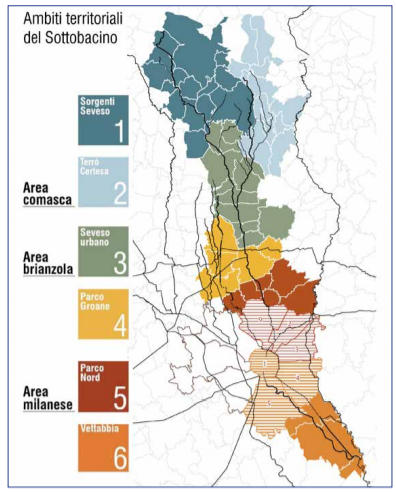 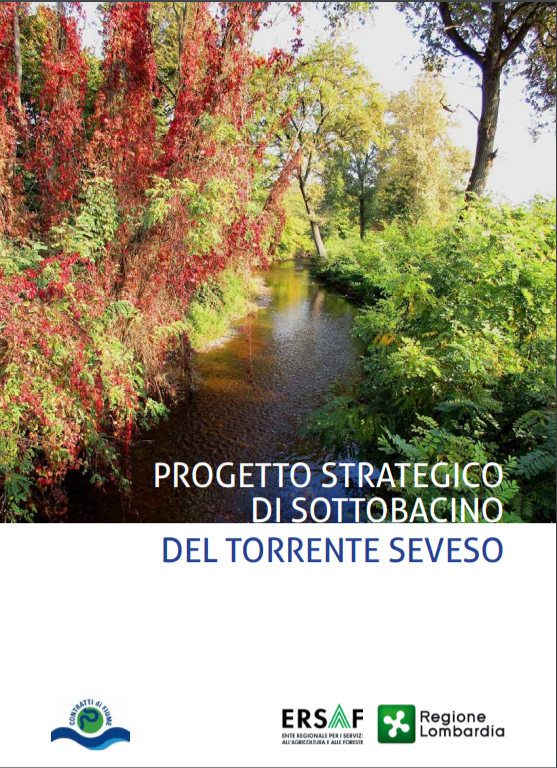 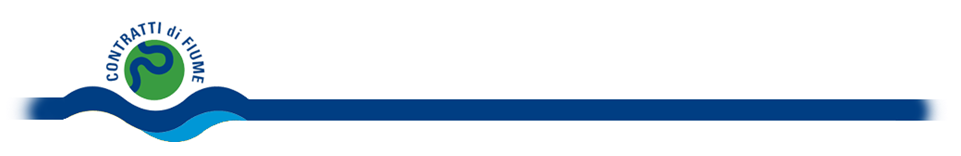 MISURE GENERALI E LOCALI
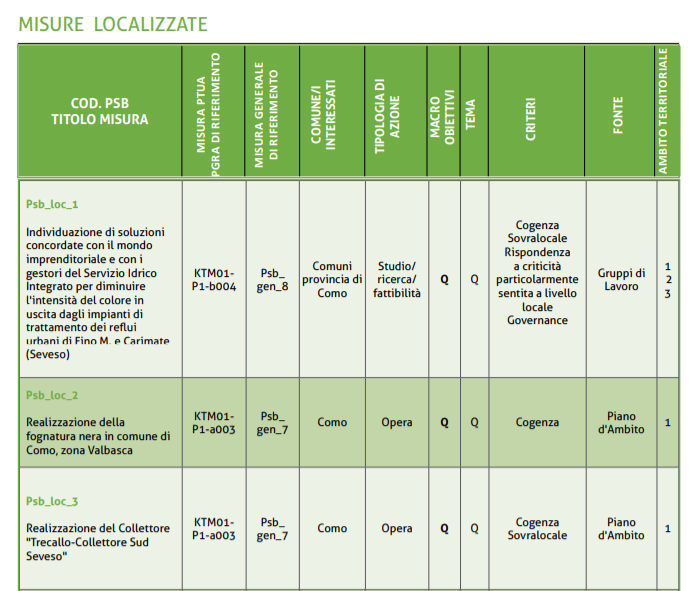 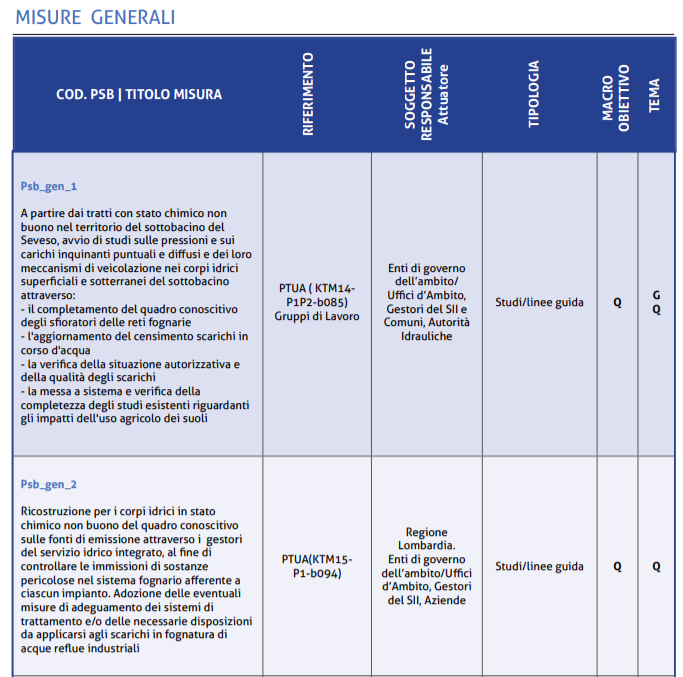 Temi
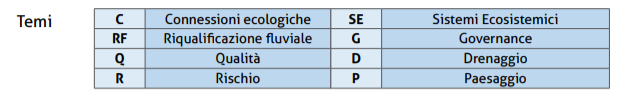 SELEZIONE E DETTAGLIO
MISURE LOCALI
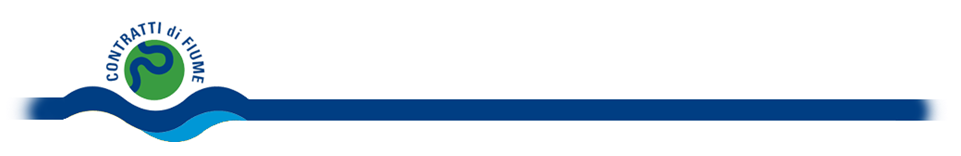 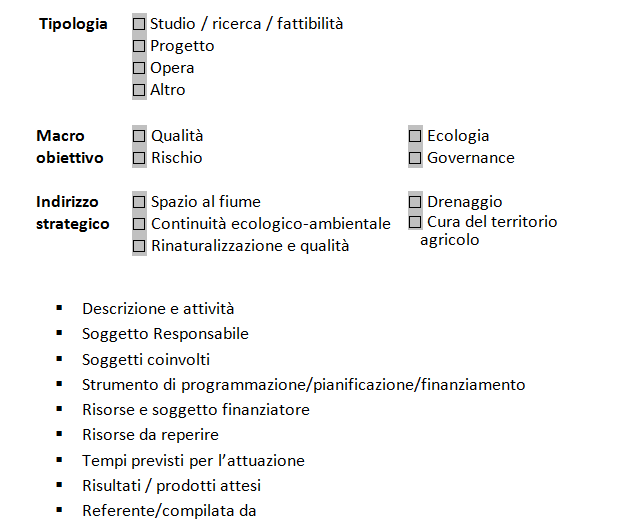 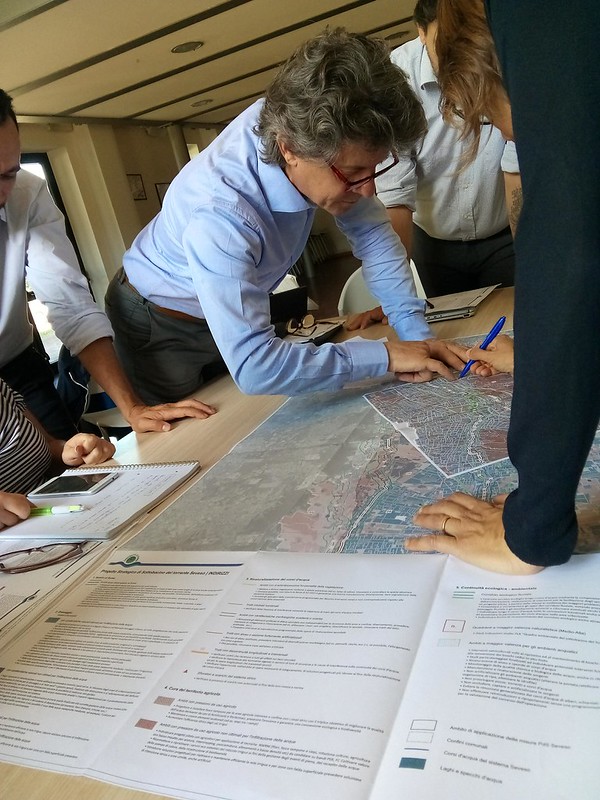 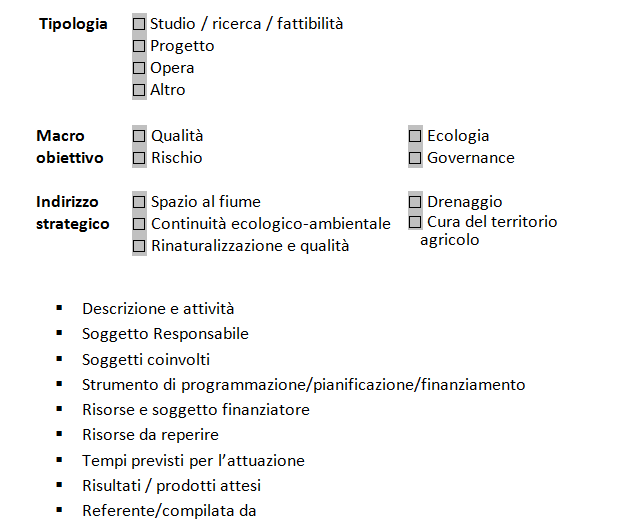 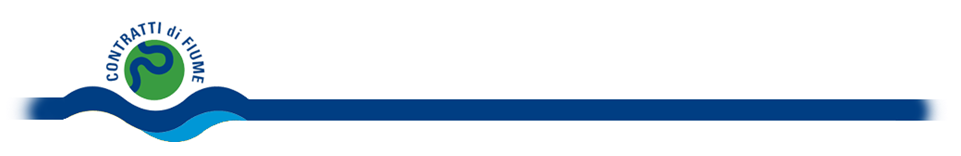 PROGRAMMA D’AZIONE 2019
1. Alto Seveso Sorgenti
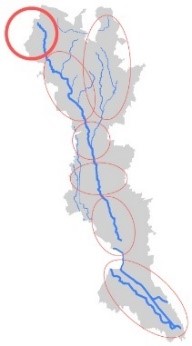 Suddivisione in ambiti territoriali del: 
«Sistema Seveso»
2. Serenza
 Valle S. Antonio
 Acquanegra 
Seveso comasco
3. Terrò Certesa
4. Confluenza Seveso Certesa - Comasinella
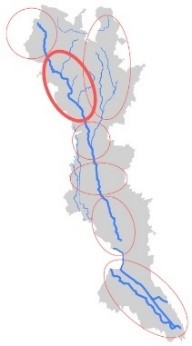 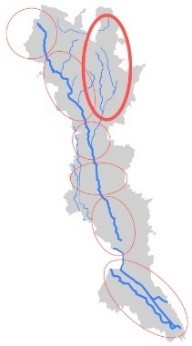 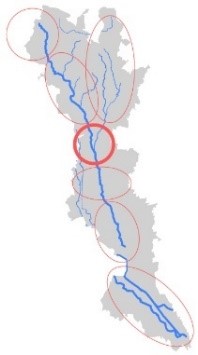 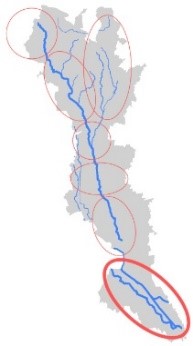 6. Nord Milano e Milano
5. Groane / Grugnotorto
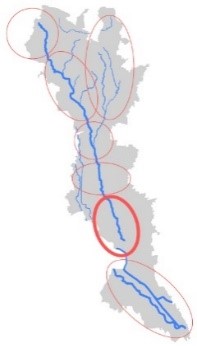 7. Sud Milano - Vettabbia
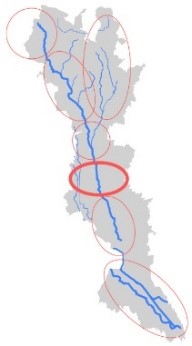 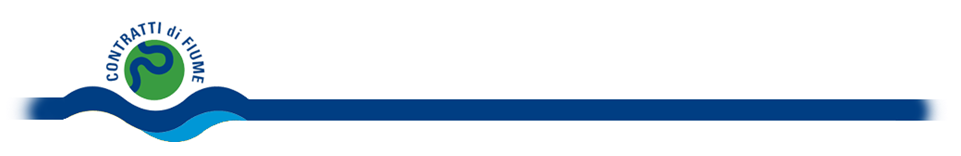 PROGRAMMA D’AZIONE 2019
Misure trasversali / replicabili / di metodo (A-F)


Misure per ambito / locali 1.n 



Da 59 misure locali del PSSb > 39 misure nel PdAzione 
di cui alcune nuove perché frutto di co-progettazione
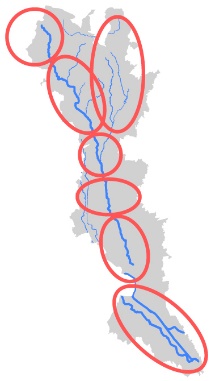 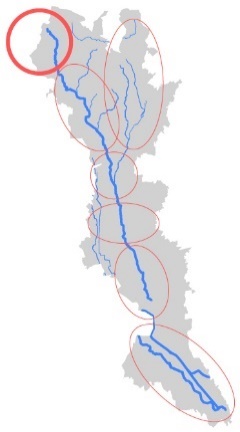 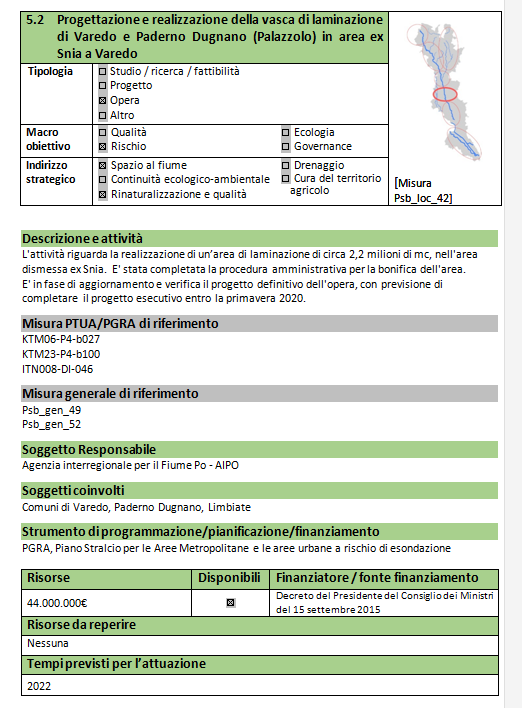 FORMAT SCHEDA
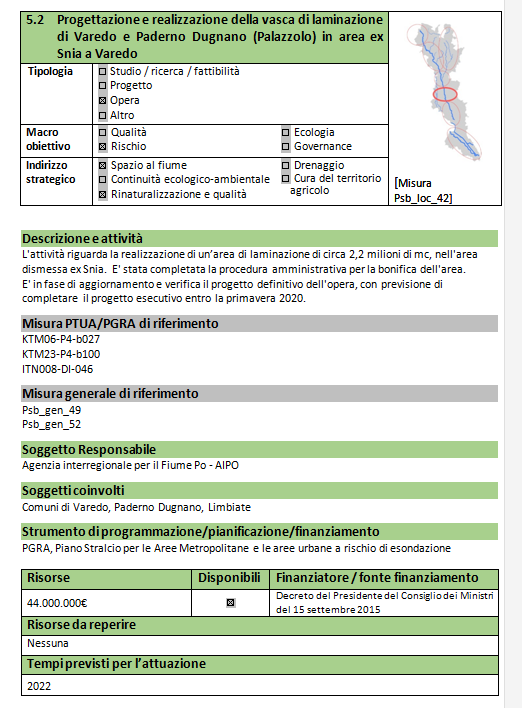 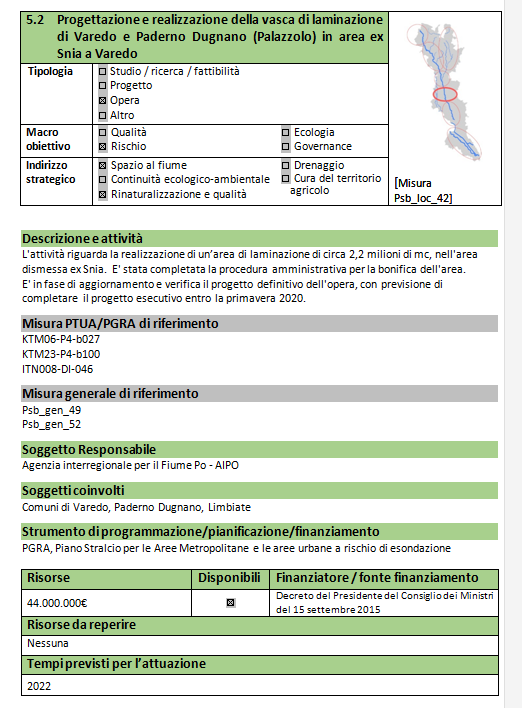 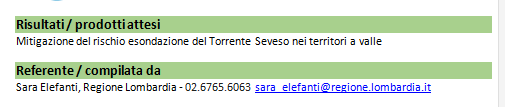 ESEMPIO SCHEDA
Tipologia: STUDIO/ricerca/fattibilità
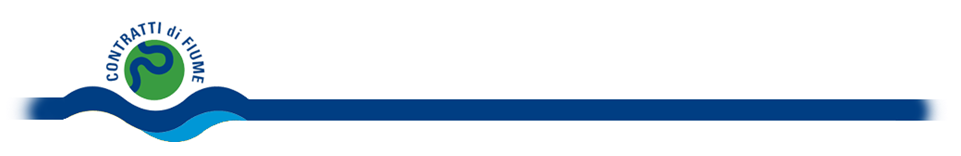 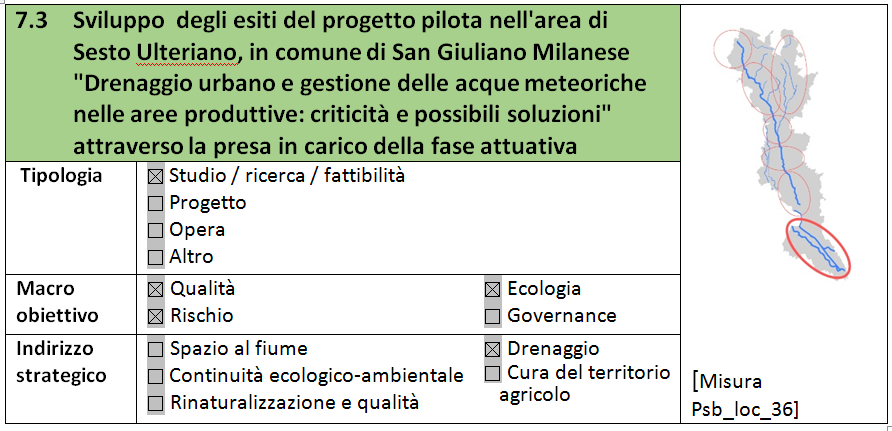 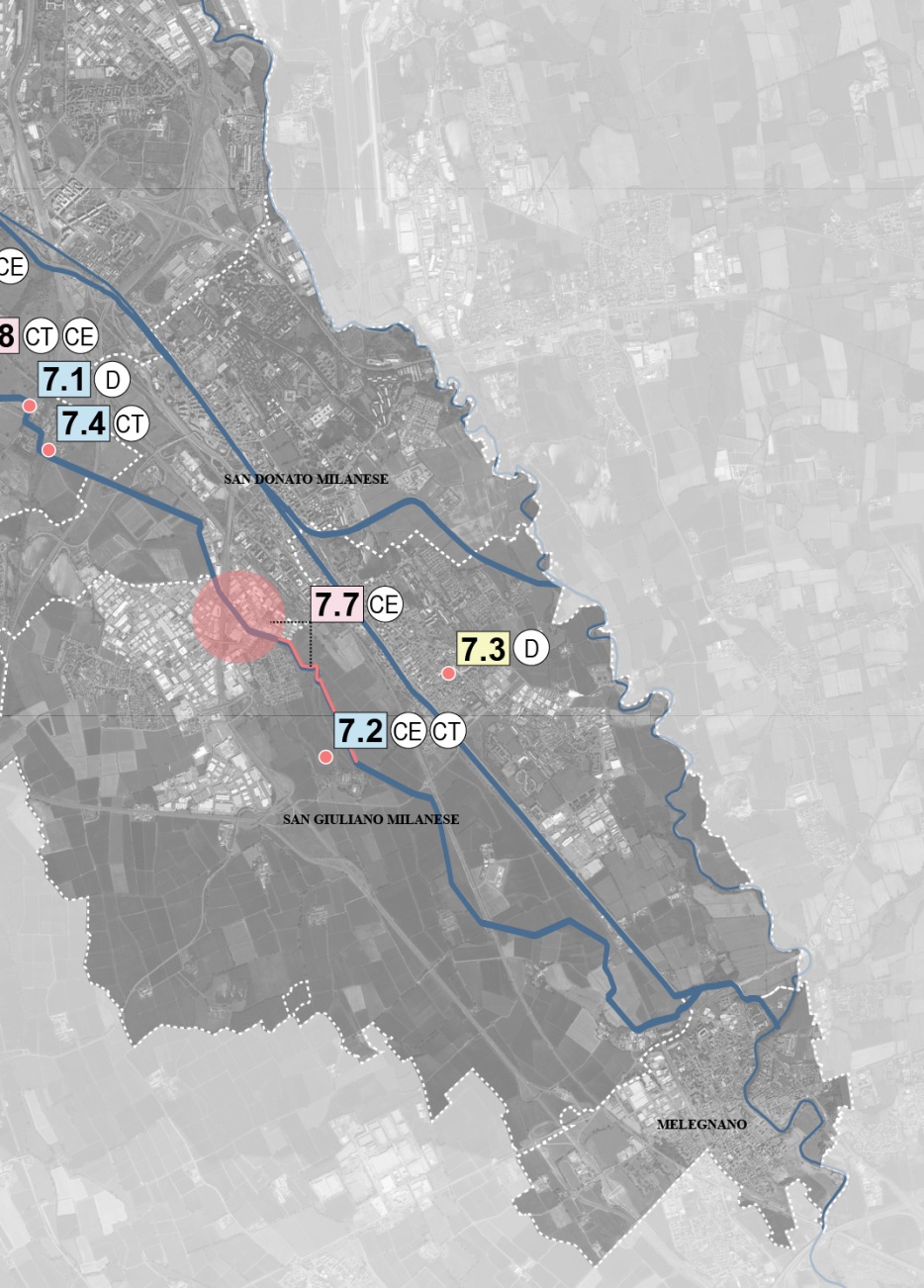 ESEMPIO SCHEDA
Tipologia: Progetto
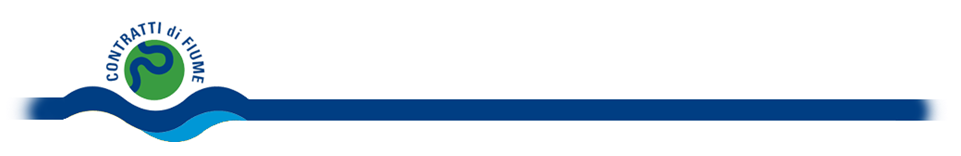 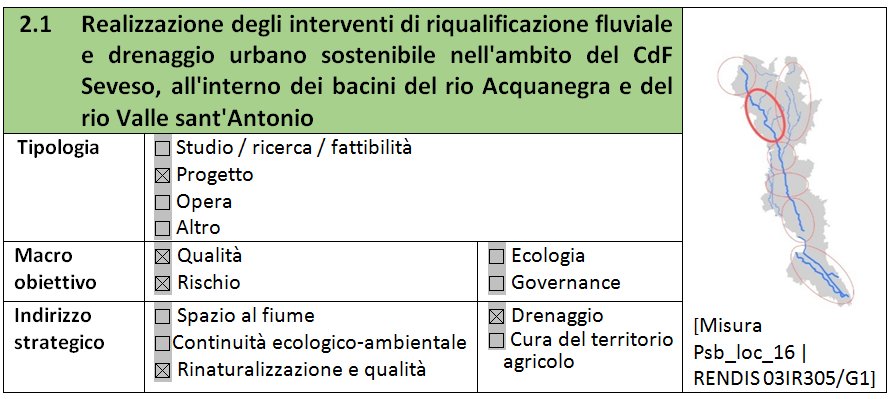 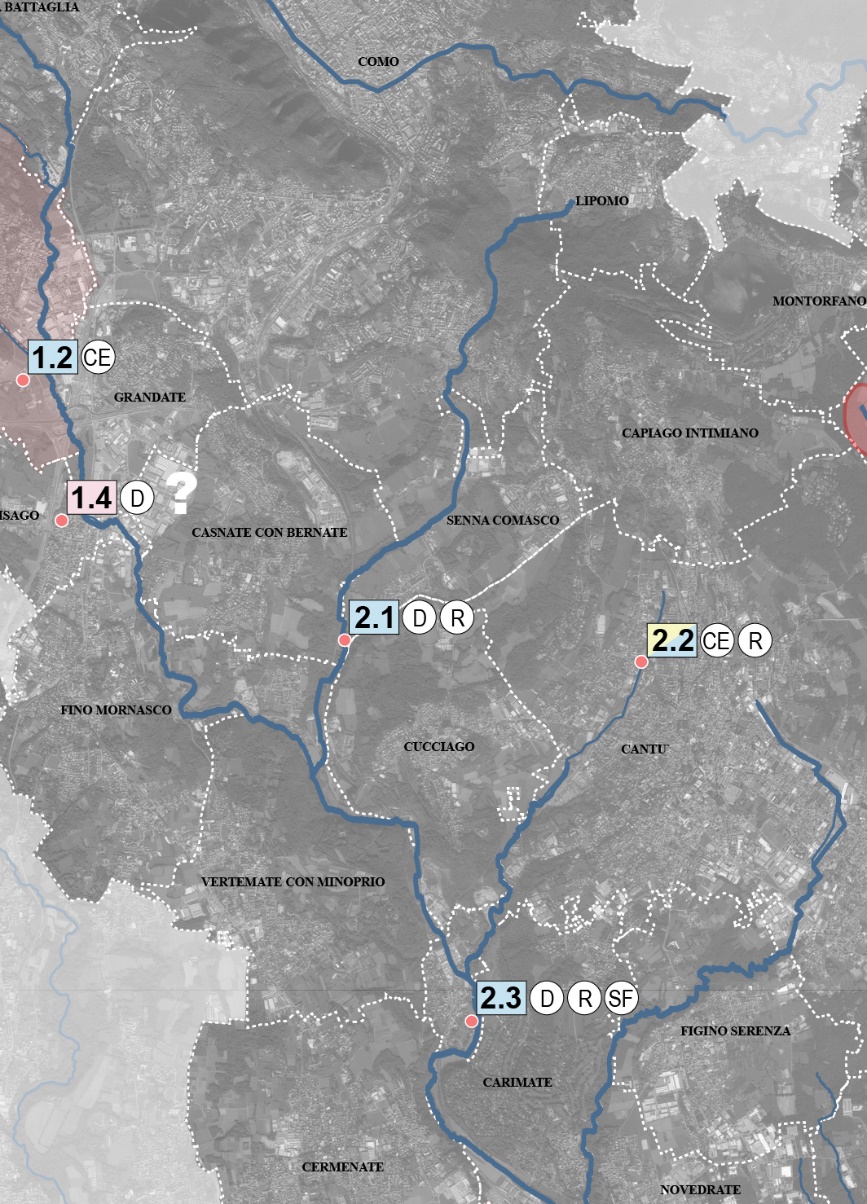 ESEMPIO SCHEDA
Tipologia: opera
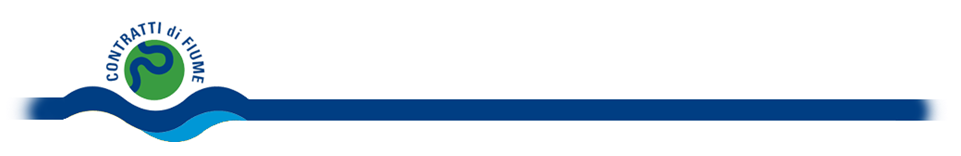 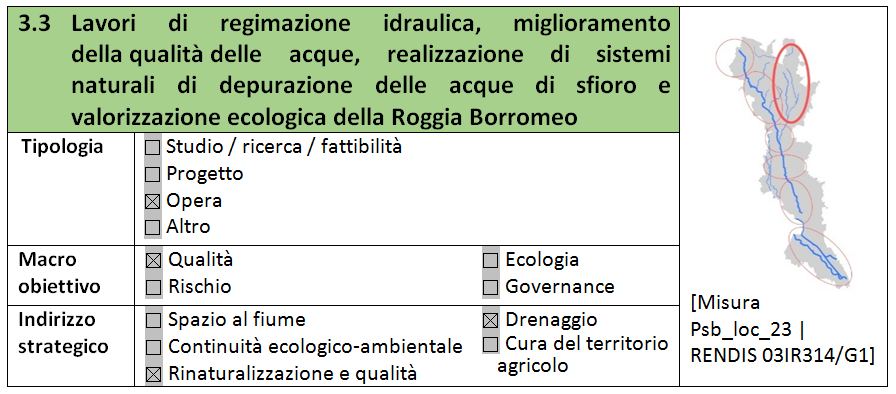 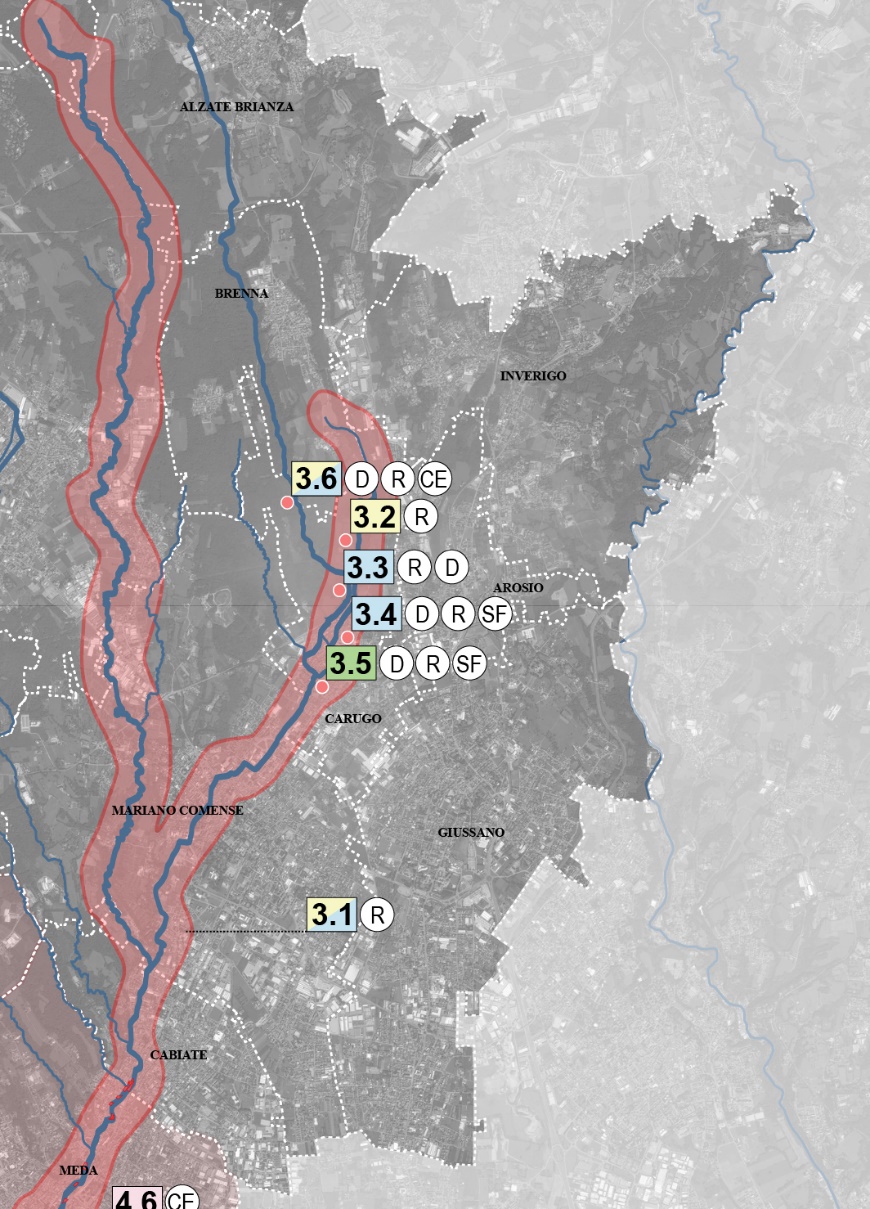 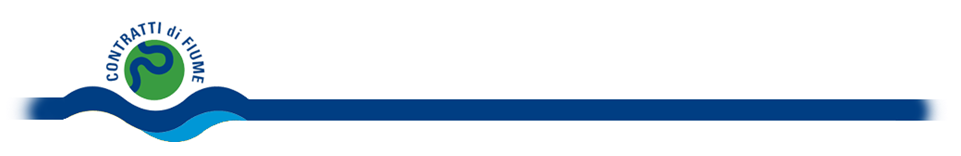 Indirizzi e risorse
Interventi riqualificazione
(spazio al fiume, continuità ecologico- ambientale e rinaturalizzazione)

2.2 Soluzione dissesti lungo le rogge Fossarone, S. Antonio e il  Torrente Serenza 
€€€ PSR + Comuni + Parco

3.3 Lavori di regimazione idraulica, miglioramento qualità e valorizzazione ecologica della Roggia Borromeo
€€€ RL fondi Seveso + Comune
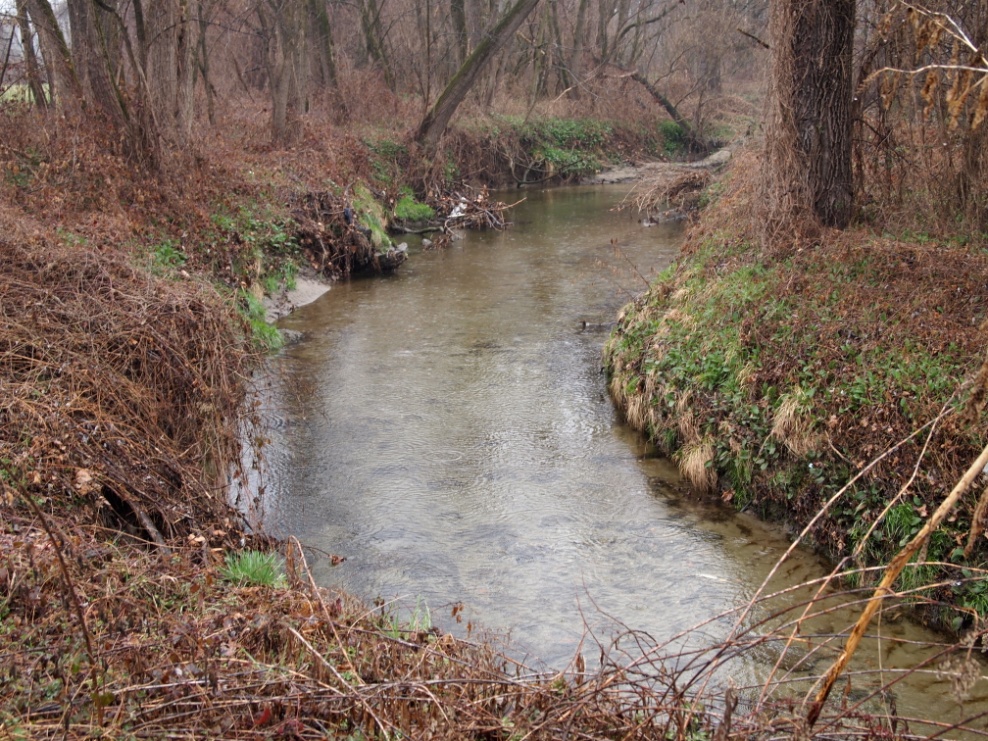 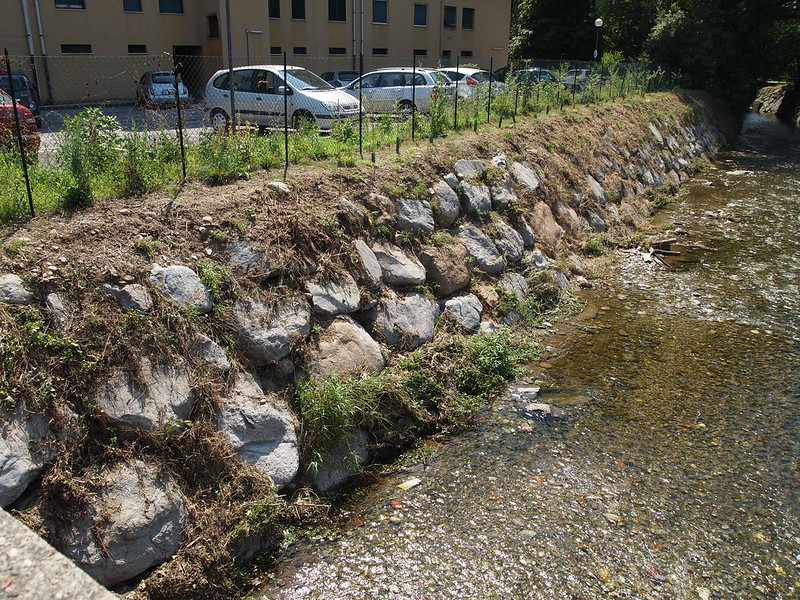 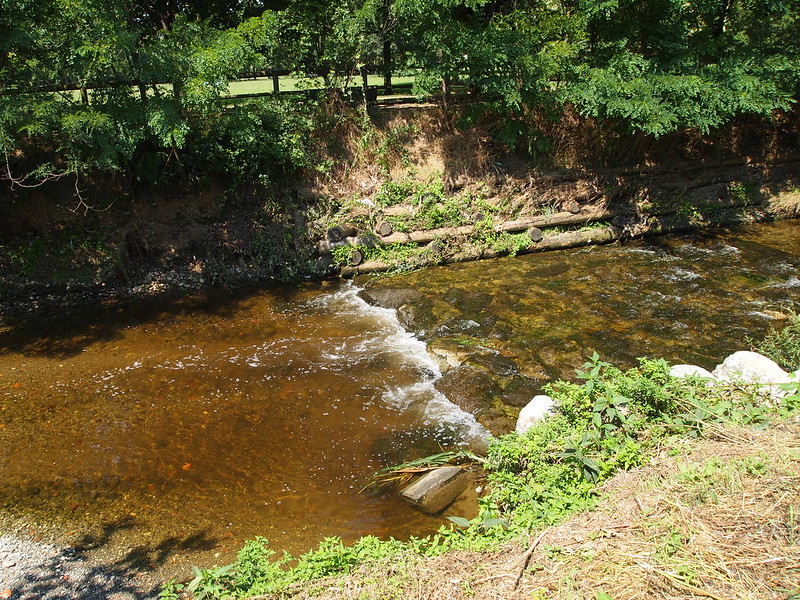 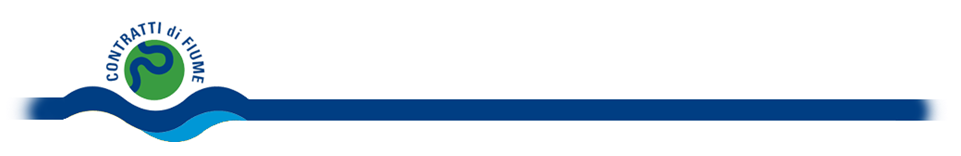 Indirizzi e risorse
Interventi difesa del suolo
(spazio al fiume, drenaggio)

1.1 Progettazione di interventi di difesa del suolo - stralcio del progetto - "Alto Seveso naturale e urbano oltre il 2015“
€€€ fondi statali

3.1 Manutenzione diffusa sull'ambito Terrò Certesa a partire dagli esiti dello "Studio idraulico del sottobacino idrografico…”…
€€€ fondi statali
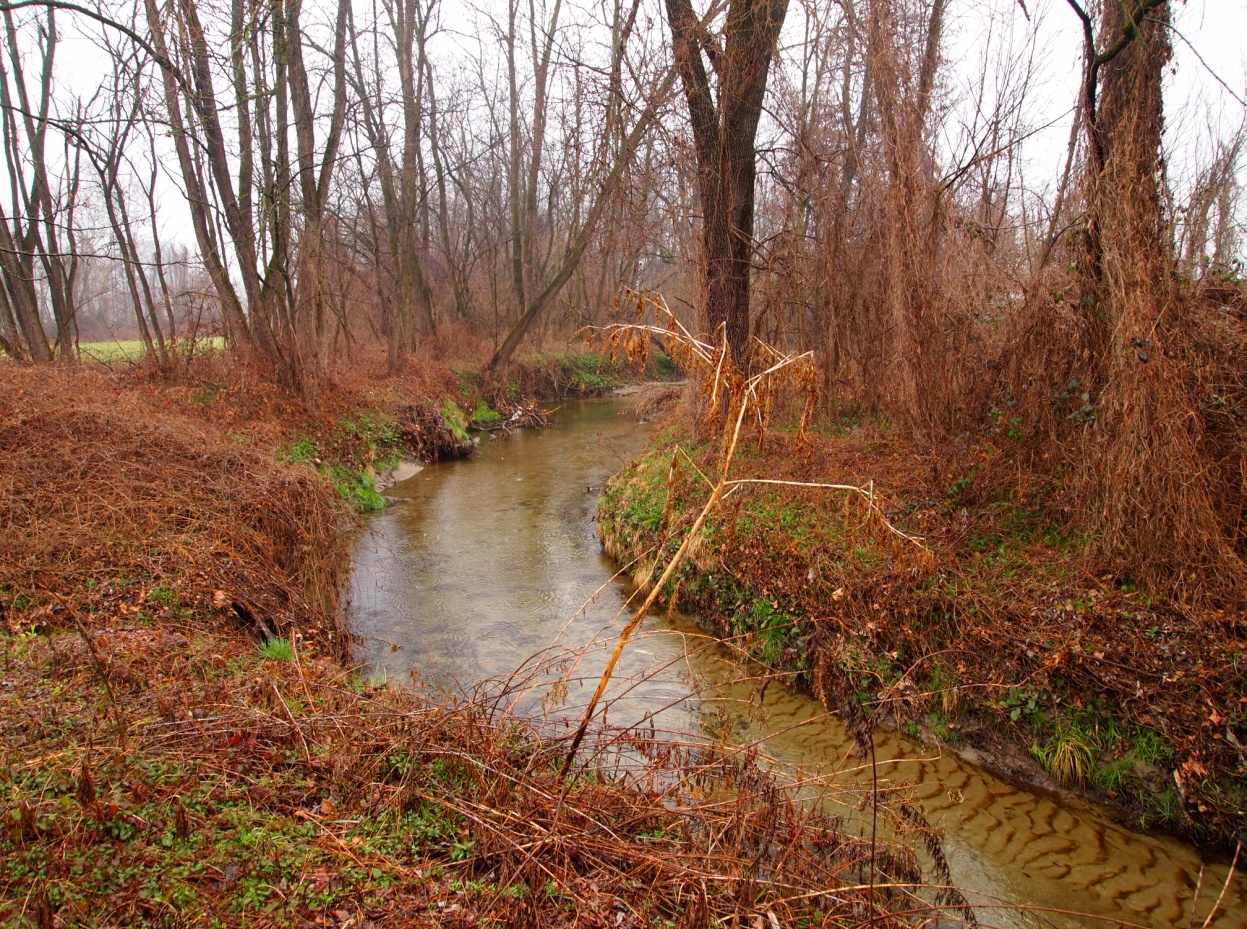 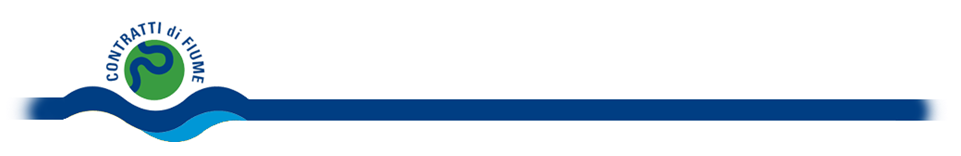 Indirizzi e risorse
Interventi connessione 
ecologica 
(continuità ecologico-ambientale,
rinaturalizzazione e cura terr. agricolo)

3.6  Manutenzione straordinaria 
di 14 fontanili e risorgive nella 
ZSC “Fontana del Guercio”
€€€ PSR + RL condizionalità

7.2 Soluzioni per il rispetto del deflusso minimo vitale del RIM e delle rogge agricole, delle sue derivazioni, anche attraverso la riattivazione di fontanili abbandonati e aree umide in comune di San Giuliano 
€€€ PSR + Comune
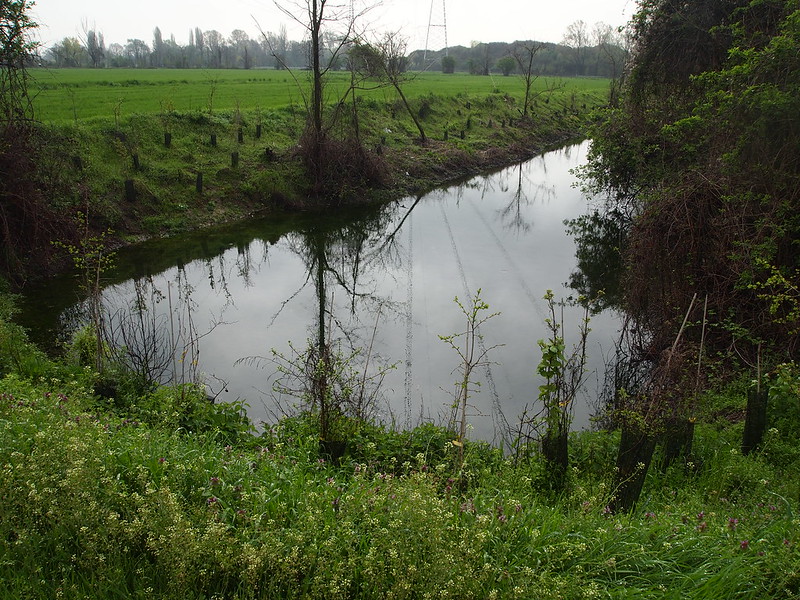 [Speaker Notes: Condizionalità Regione Lombardia fondi regionali per la tutela dei corpi idrici e degli ambienti connessi, incentivazione all'uso razionale ed efficiente delle risorse idriche]
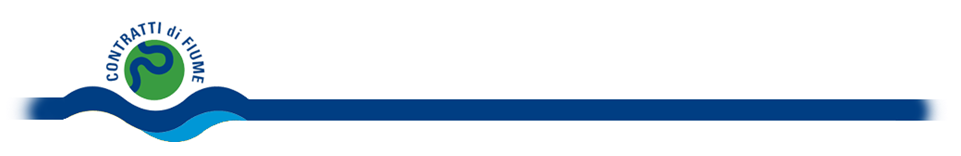 Indirizzi e risorse
Interventi connessione 
ecologica 
(continuità ecologico-ambientale  
e rinaturalizzazione)

5.5 Attuazione e  estensione progetto “NEXUS”| Compensazione forestale attraverso il potenziamento di infrastrutture verdi
€€€ F. Cariplo + comune + privato

5.6 Riqualificazione di un tratto del torrente Cisnara in comune di Limbiate
€€€ RL condizionalità + Parco
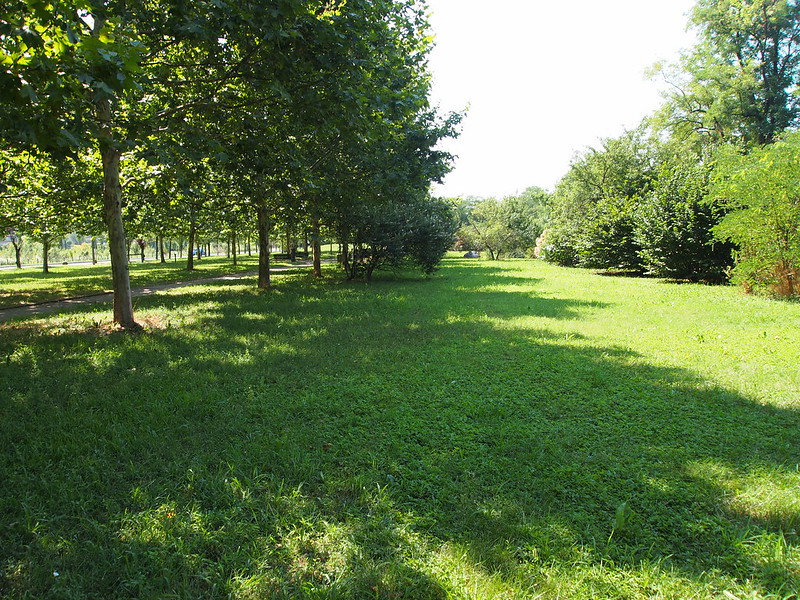 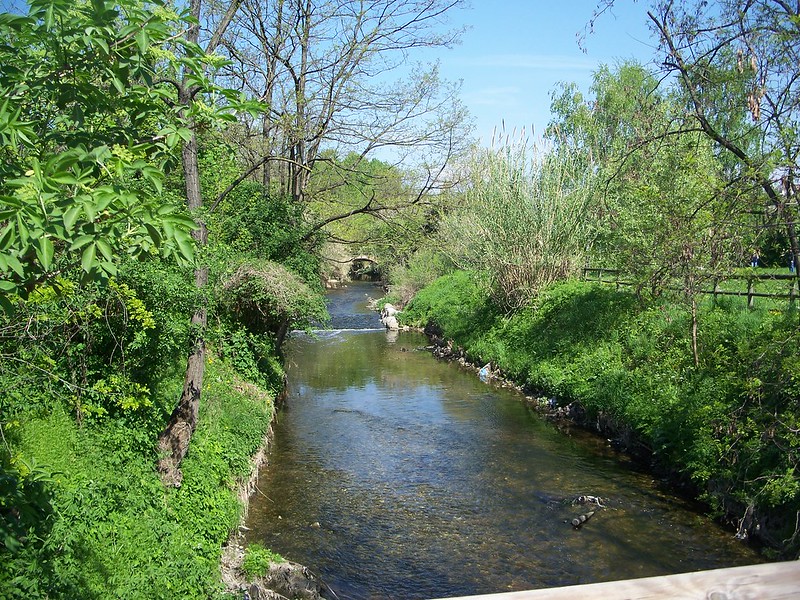 [Speaker Notes: CONDIZIONALITA’ Regione Lombardia fondi regionali per la tutela dei corpi idrici e degli ambienti connessi, incentivazione all'uso razionale ed efficiente delle risorse idriche]
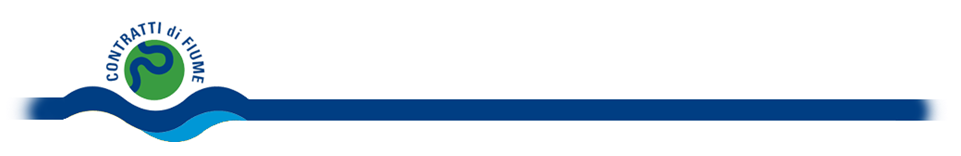 Indirizzi e risorse
Interventi qualità delle acque
(rinaturalizzazione e qualità)

B. Strumentazione di sfioratori con sensoristica … per misure di portata 
in tempo reale e allarmi di attivazione
€€€ BrianzAcque srl

1.2 Progettazione di  un sistema 
di trattamento naturale delle 
acque di uno scolmatore di piena 
in comune di Villaguardia - stralcio 
"Alto Seveso naturale e urbano 
oltre il 2015“
€€€ RL fondi Seveso
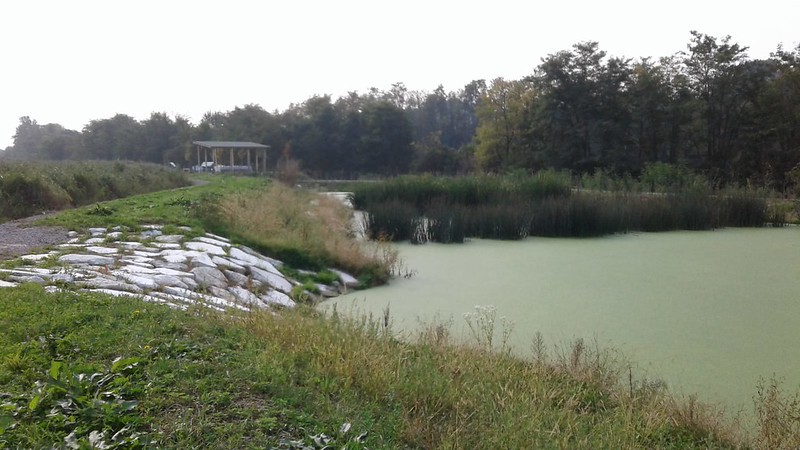 [Speaker Notes: Bilancio Preventivo 2019 2mln euro Programmazione di interventi per il miglioramento della qualità delle acque del Seveso mediante approcci e sistemi tesi alla rinaturalizzazione]
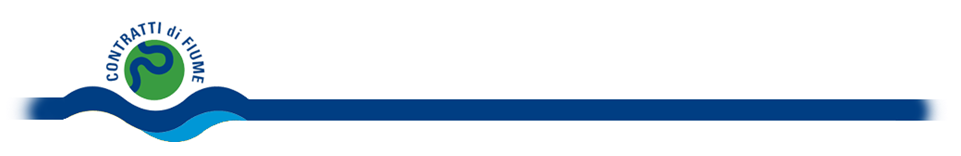 Indirizzi e risorse
Interventi AQST Mi.Me.Ru
(tutti gli indirizzi)

7.4 Interventi di difesa idraulica nel borgo di Chiaravalle-Vettabbia bassa (ripristino della funzionalità idraulica dell'alveo, aree di esondazione controllata, ripristino e potenziamento funzionale delle paratoie Vettabbia bassa)
€€€ fondi FSC + comune di Milano
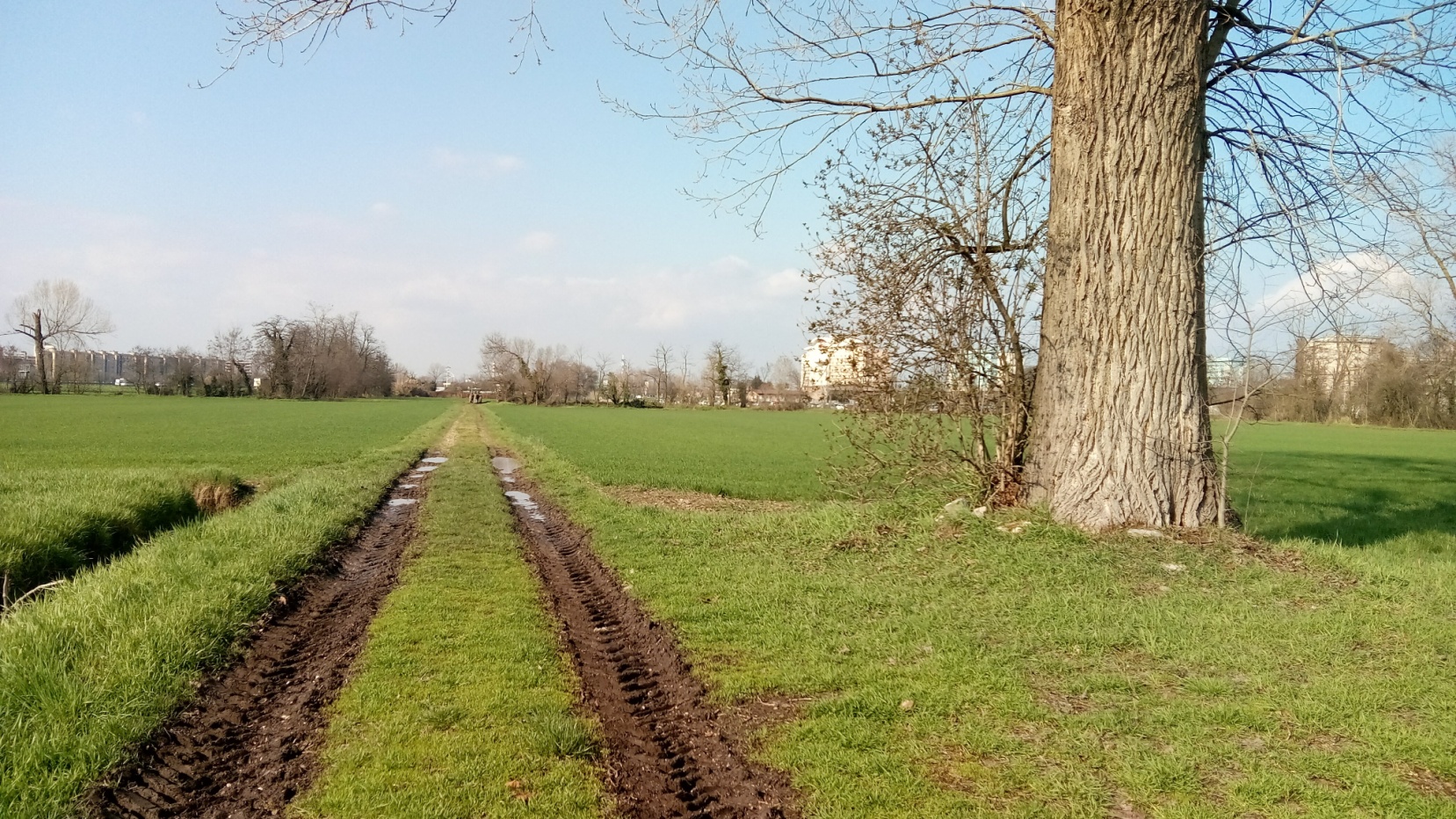 [Speaker Notes: Bilancio Preventivo 2019 2mln euro Programmazione di interventi per il miglioramento della qualità delle acque del Seveso mediante approcci e sistemi tesi alla rinaturalizzazione]
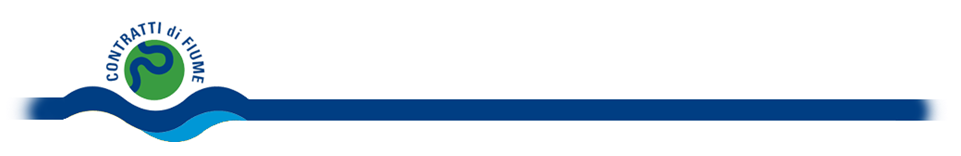 Indirizzi e risorse
Studi sui servizi ecosistemici
(tutti gli indirizzi)

D. Progetto Capitale Naturale 
"Dal Lura alle Groane e alle Brughiere, dal Seveso al Parco Nord: 
Fiumi e parchi in rete per erogare servizi ecosistemici alla città diffusa"
€€€ F. Cariplo + Parchi + FLA + Università Centri Ricerca + Agenzie + Associazioni …
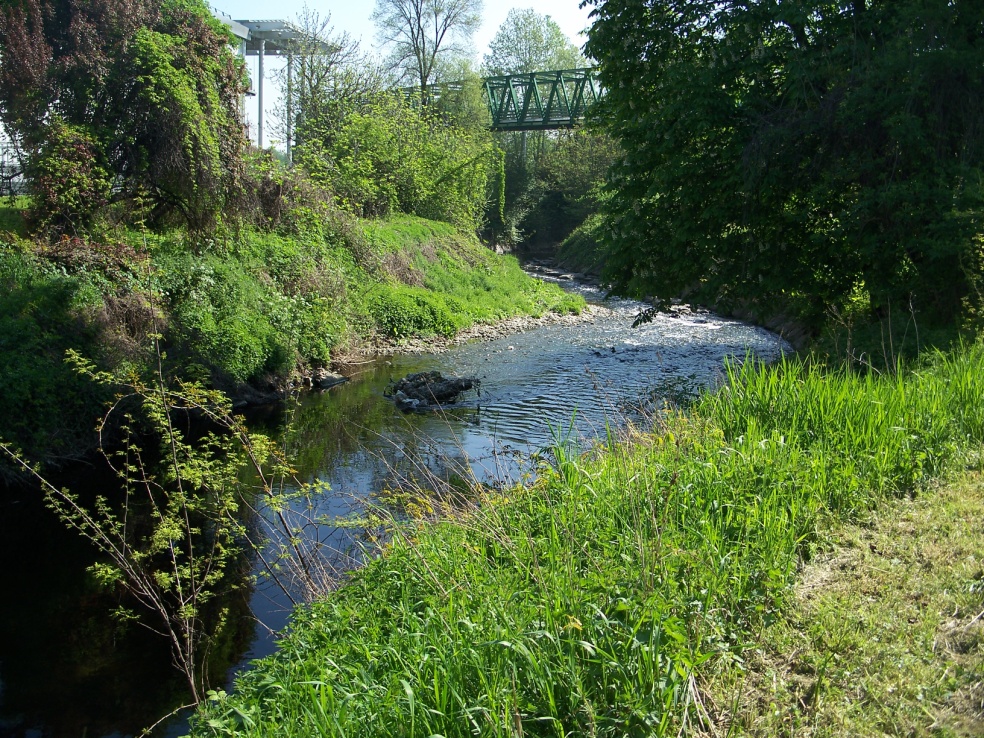 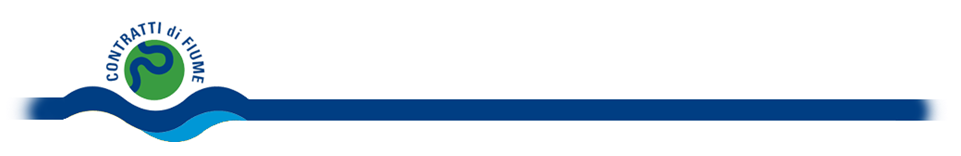 Risorse messe in campo
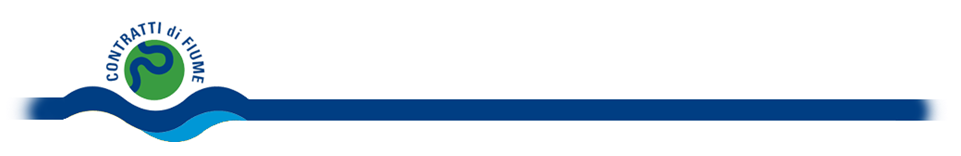 PROSSIMI PASSI
Ottobre 2019 
     Condivisione in Comitato di Coordinamento 

Novembre 2019 
      Definizione Quadro Economico di Sintesi

Dicembre 2019 
     Presa d’atto/approvazione con DGR
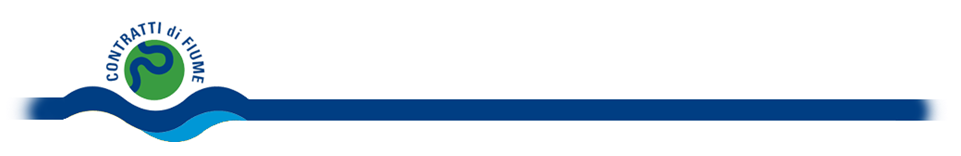 Grazie per l’attenzione
Team Tecnico CdF
cdf@ersaf.lombardia.it 
02 67404217